Wednesday - day
Off-momentum loss map validated.
TDI beam1 alignment.
New settings defined and applied for both TDIs.
Angles [urad] to be applied to have jaws parallel:         	left    	right B1      	-70     	-750 B2      	-190    	-110 
13:30: Injection of 336b with 72b per injection.
No vacuum problems in MKIs ~ 1E-9.
14:15: Ramp.
Beam lost at 3 TeV.
Sudden horizontal instability (2-3 second risetime of losses) on beam2 leading to dump on BLM of TCSG in IR7 (too low threshold?).
VIP intermezzo…
4/21/2011
LHC 8:30 meeting
Beam 2 instability
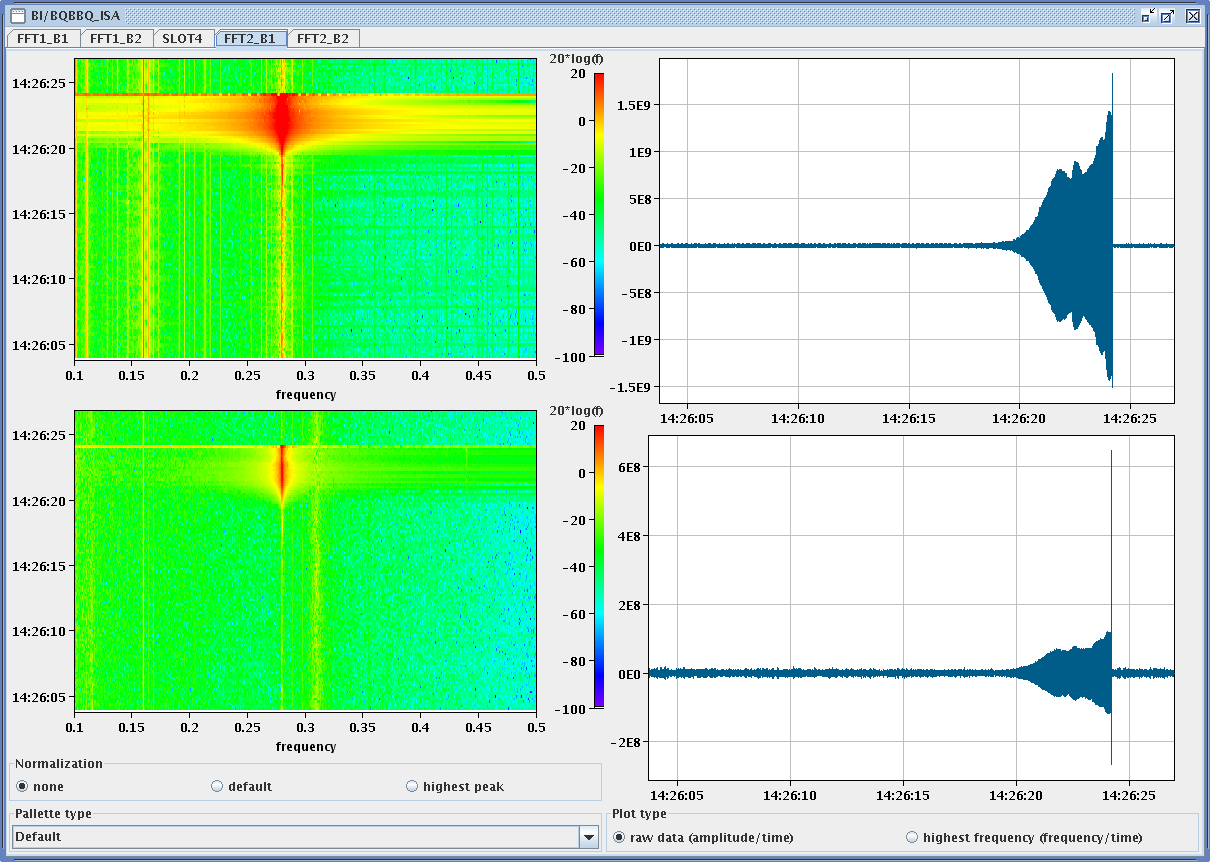 4/21/2011
LHC 8:30 meeting
Loss only visible on 36b batch
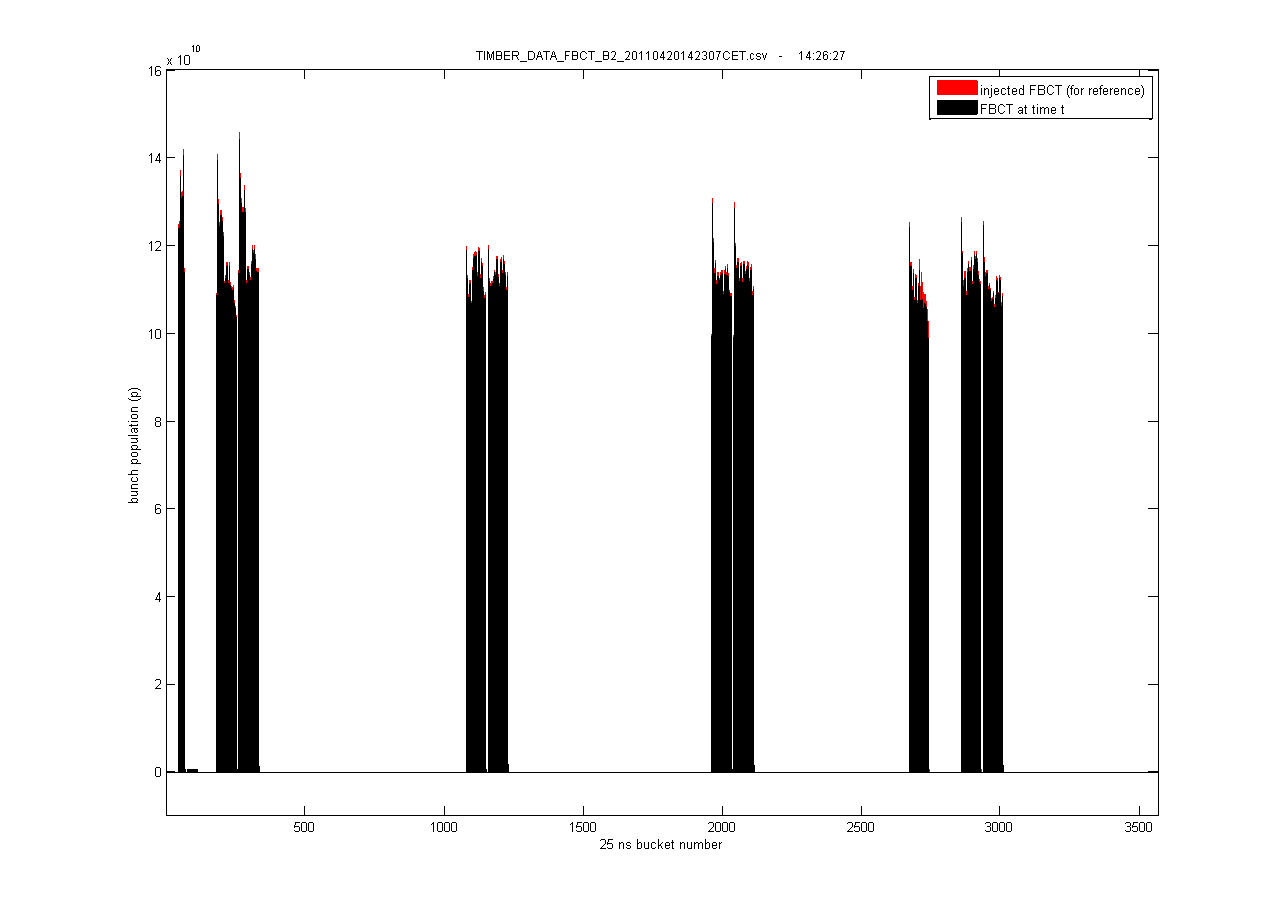 4/21/2011
LHC 8:30 meeting
Wednesday - evening
22:00: Injection of 336b with 72b per injection.
No vacuum problems in MKIs.
H damper gains increased, 20% stronger octupoles in upper part of ramp.
Ramp ok with signs of transverse H coupled bunch activity, lost QV signal for some time in early part of ramp. QV pushed onto QH for beam1 – ok for the ramp.
Increase octupoles for collisions by factor 2 wrt earlier fills.
Reduced H chromaticity for next ramp ~650 GeV. 
23:55: First stable beams with 72b/train. Fill 1727.
Not a record, but it worked !  1.1E11/b on average.
Vacuum ok.
06:00: FBCT B2 gives crazy readings…
4/21/2011
LHC 8:30 meeting
72b/train … finally
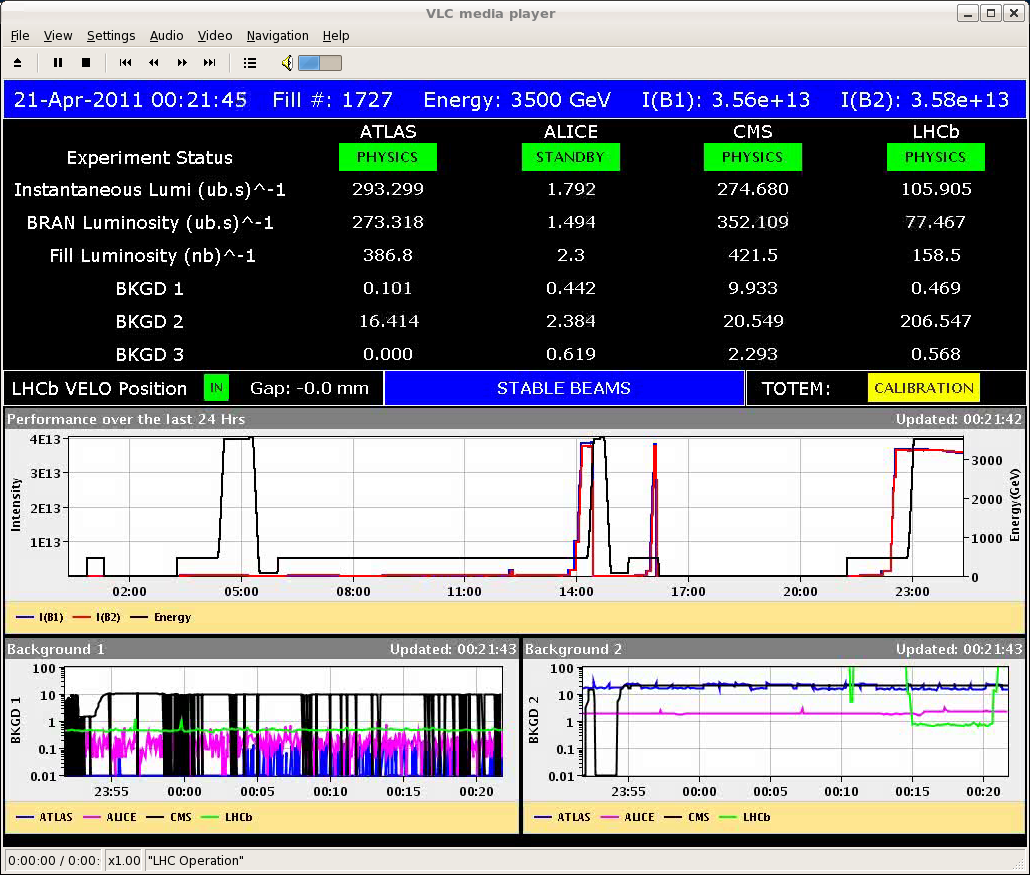 4/21/2011
LHC 8:30 meeting
Beam1 emittances after ramp
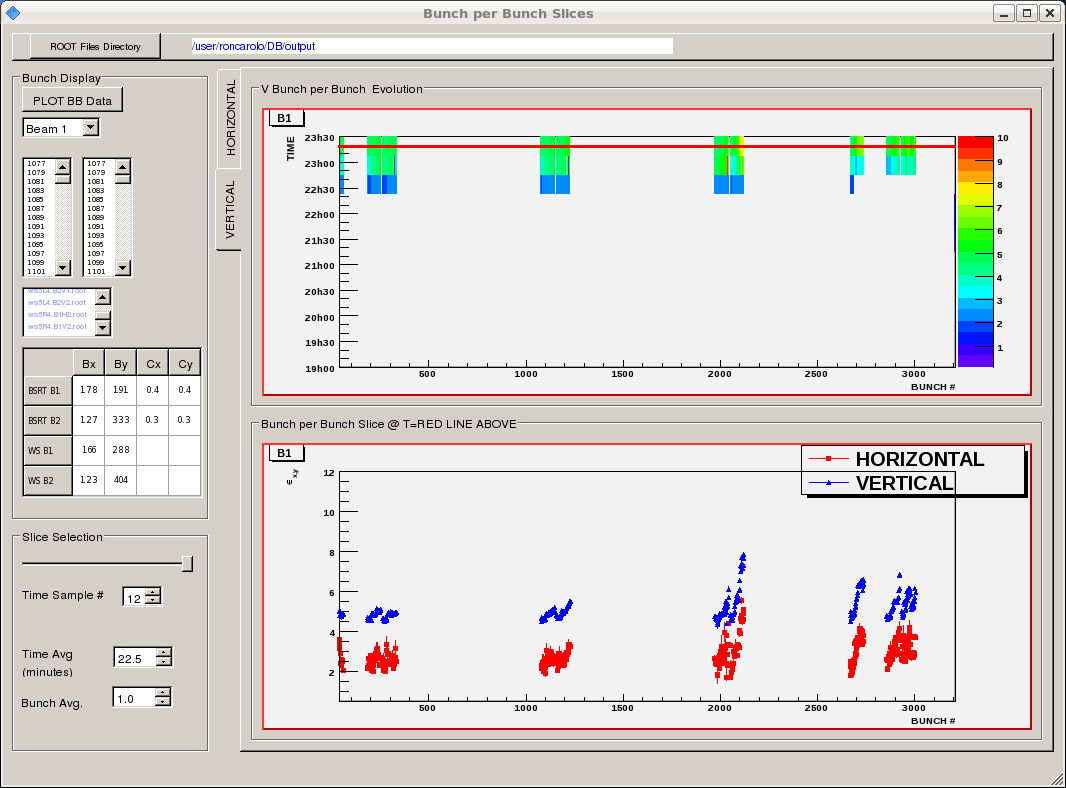 4/21/2011
LHC 8:30 meeting
Beam2 emittances after ramp
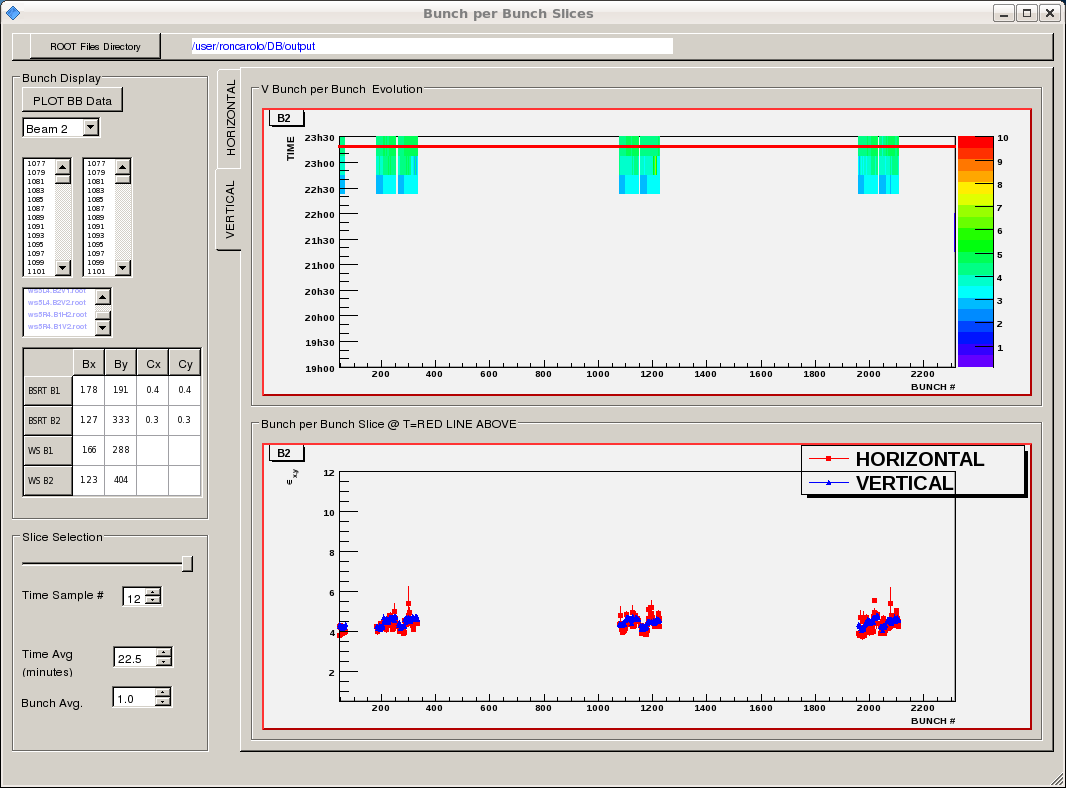 4/21/2011
LHC 8:30 meeting
Today
Physics with 480b / 36b per injection.
Coming days:
Physics 480 b/36 b per injection
Physics 336 b/72 b per injection – consolidate
4/21/2011
LHC 8:30 meeting